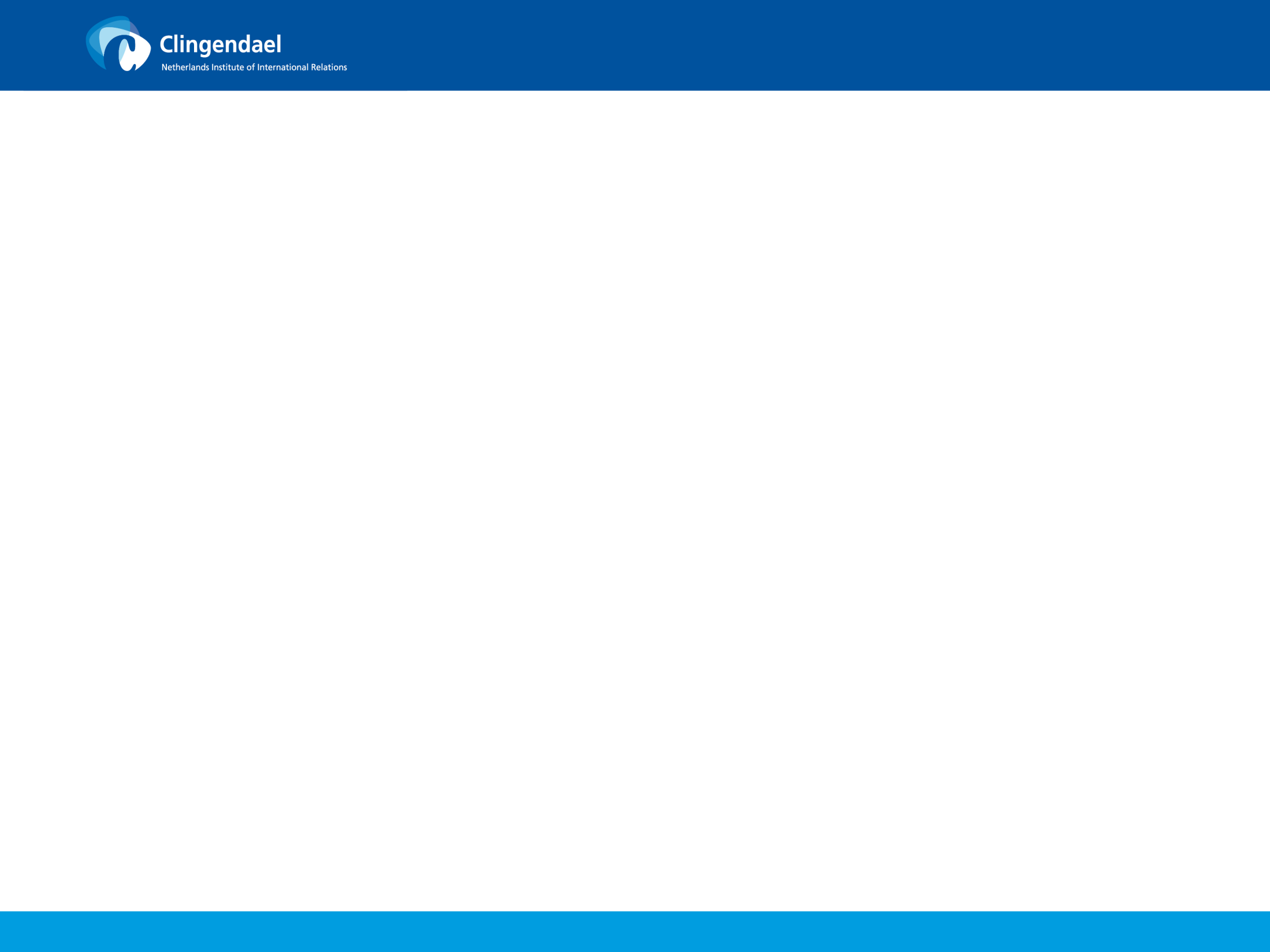 ‘Rules are Rules’
Towards an Enforcement Template 
‘of the Rack’

The mental map of policy makers
[Speaker Notes: Essence: Present the instruments the Commission has – but which instruments? How do they work? What roles and admin capacities does this require from Cie and MS?
Part of a wider research project: borders, asylum/migration, euro. I will present the general idea.
About enforcement: A major challenge – an enforcement challenge – Rutte: rules are rules. But: implementation problems for different reasons (nog the capacities, not the will, but also: how about the Commission and its roles?
Rules are rules – rules only work when they are not needed. -> underlines the need that when rules are not universally agreed and 100% supported, we need to think about enforcement.
‘mental map’_ what do officials know? They are laywers or economists – but what do they know about systems & management & structures?
Is it politics or design? Both: yes sensitive, but that is why we need structures & management roles – but which & from who?]
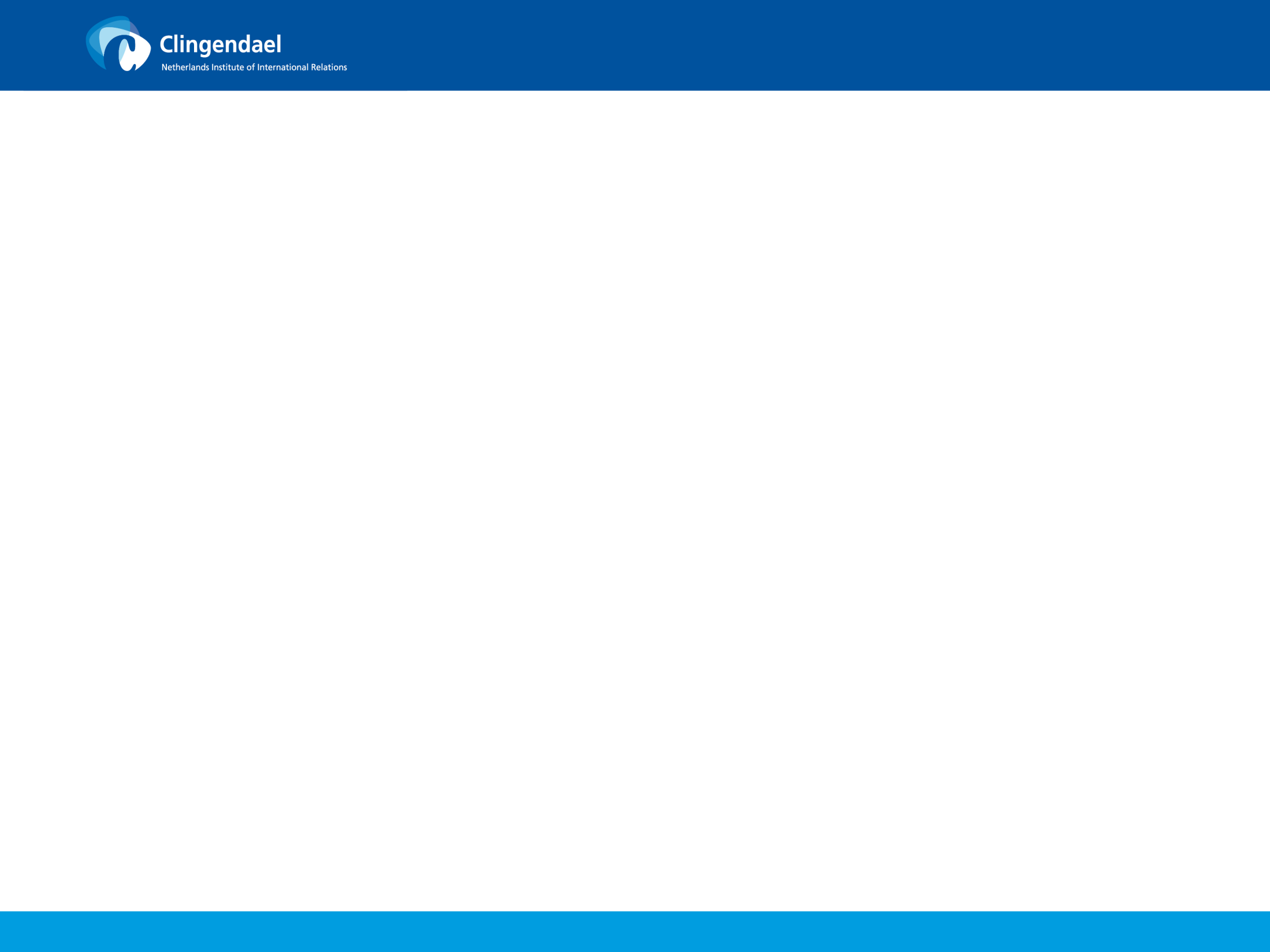 Outline
What are the EU Enforcement models?

A suggestion for a subsidiarity based model
[Speaker Notes: Start: Mira -> Reasons for non-compliance]
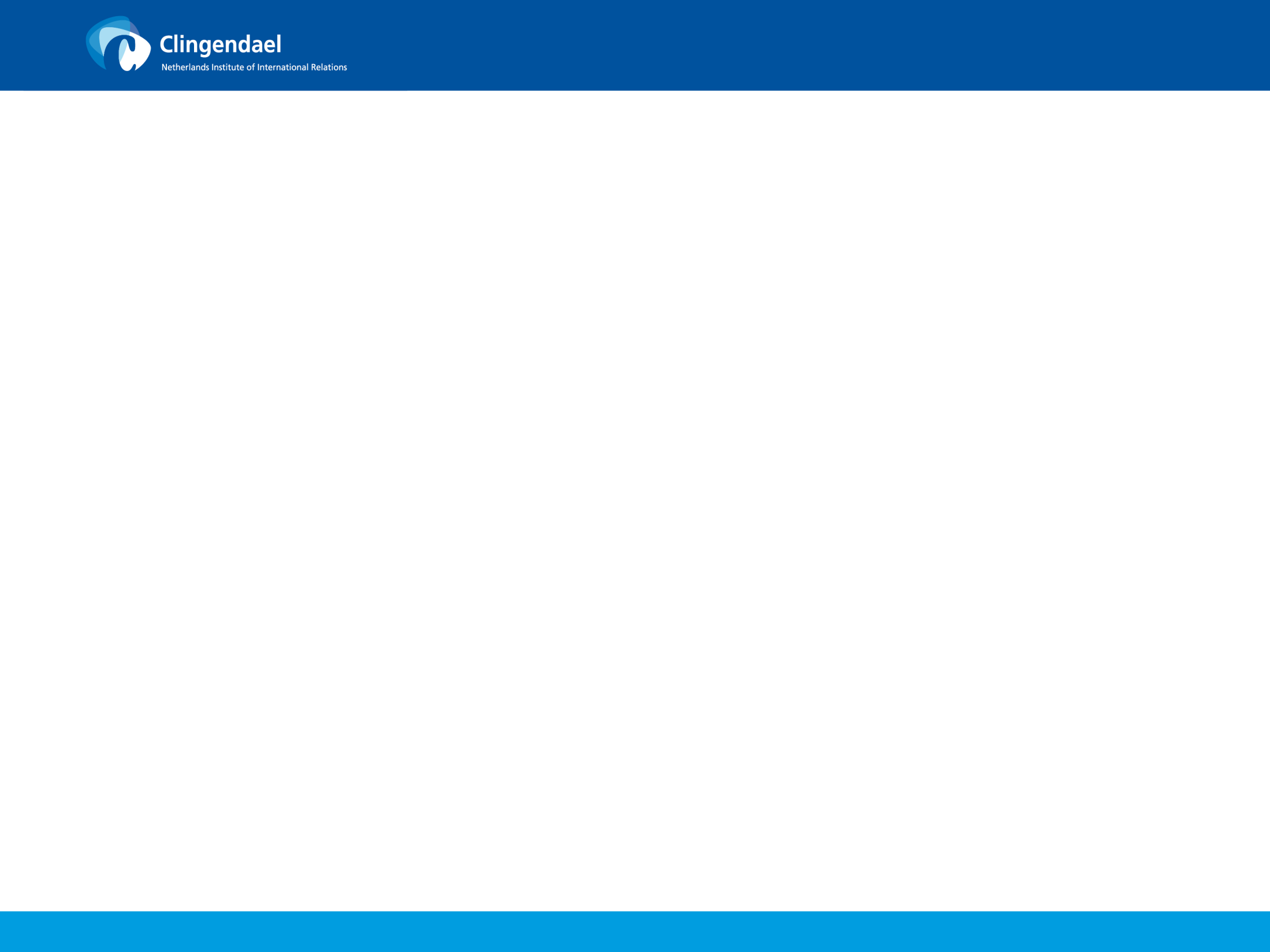 Is there an EU model of Enforcement?
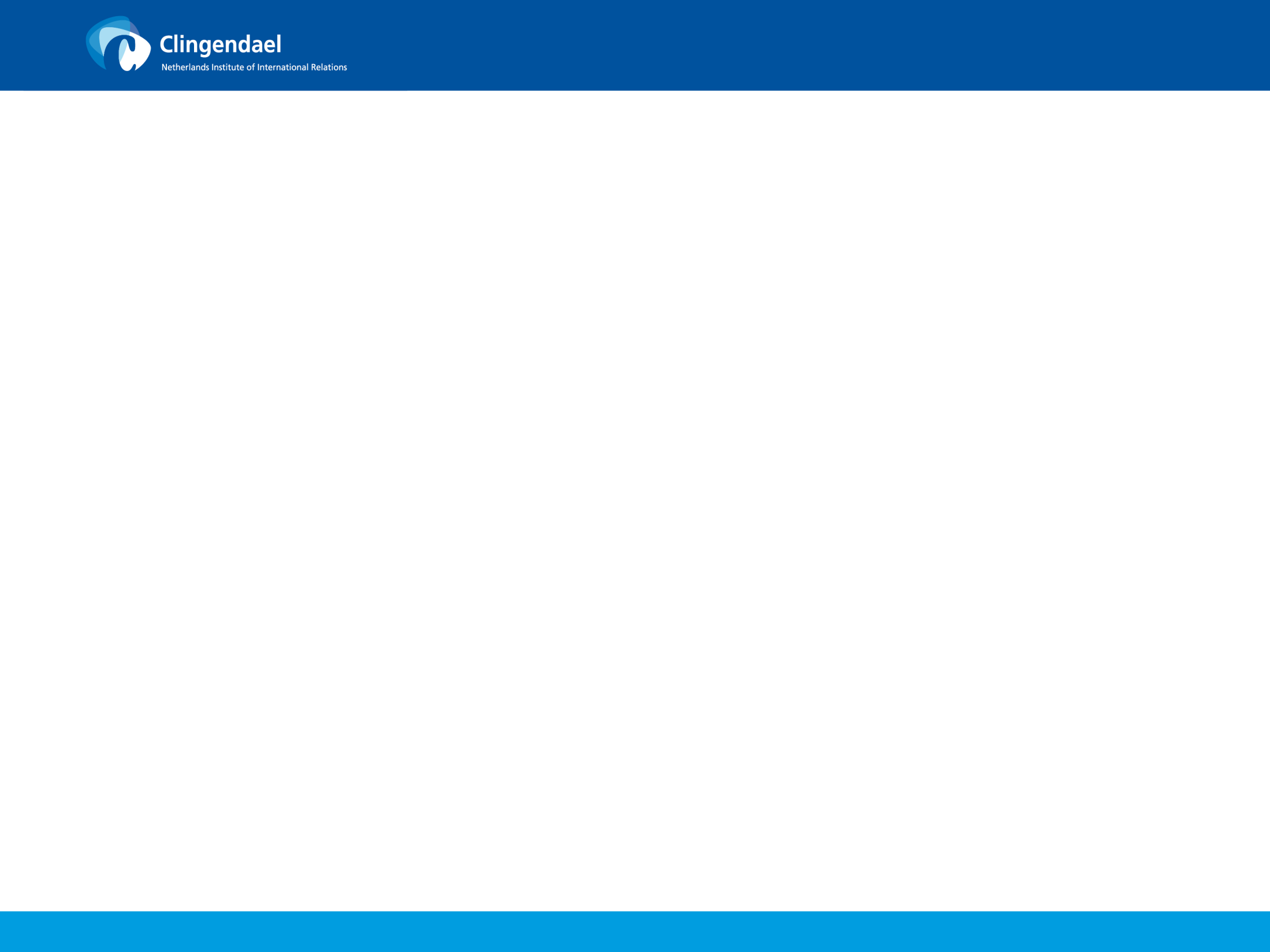 ‘Enforcement crisis?’
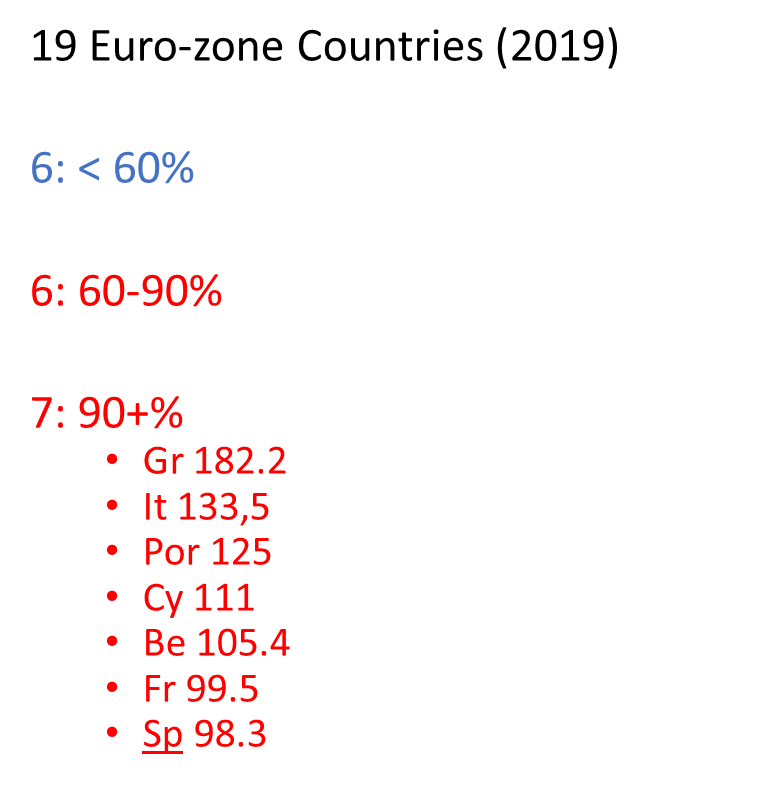 Common EU Asylum System (CEAS)

Asylum Procedures
Reception Conditions
Qualifications Directive
(Revised) Dublin Regulation
Eurodac

Due to salience, compliance does not occur & Commission offers weak enforcement (Schmälter)
[Speaker Notes: This session is about borders and migration – but it is important for us also to think about the generalization. We should not try to reinvent the wheel in all areas – it will take too long. Moreover, we need to have a positive (effectiveness) and a normative (what kind model will work in the specific context of public expectations in mind) model

Worse off than in 2007. And that after these good years]
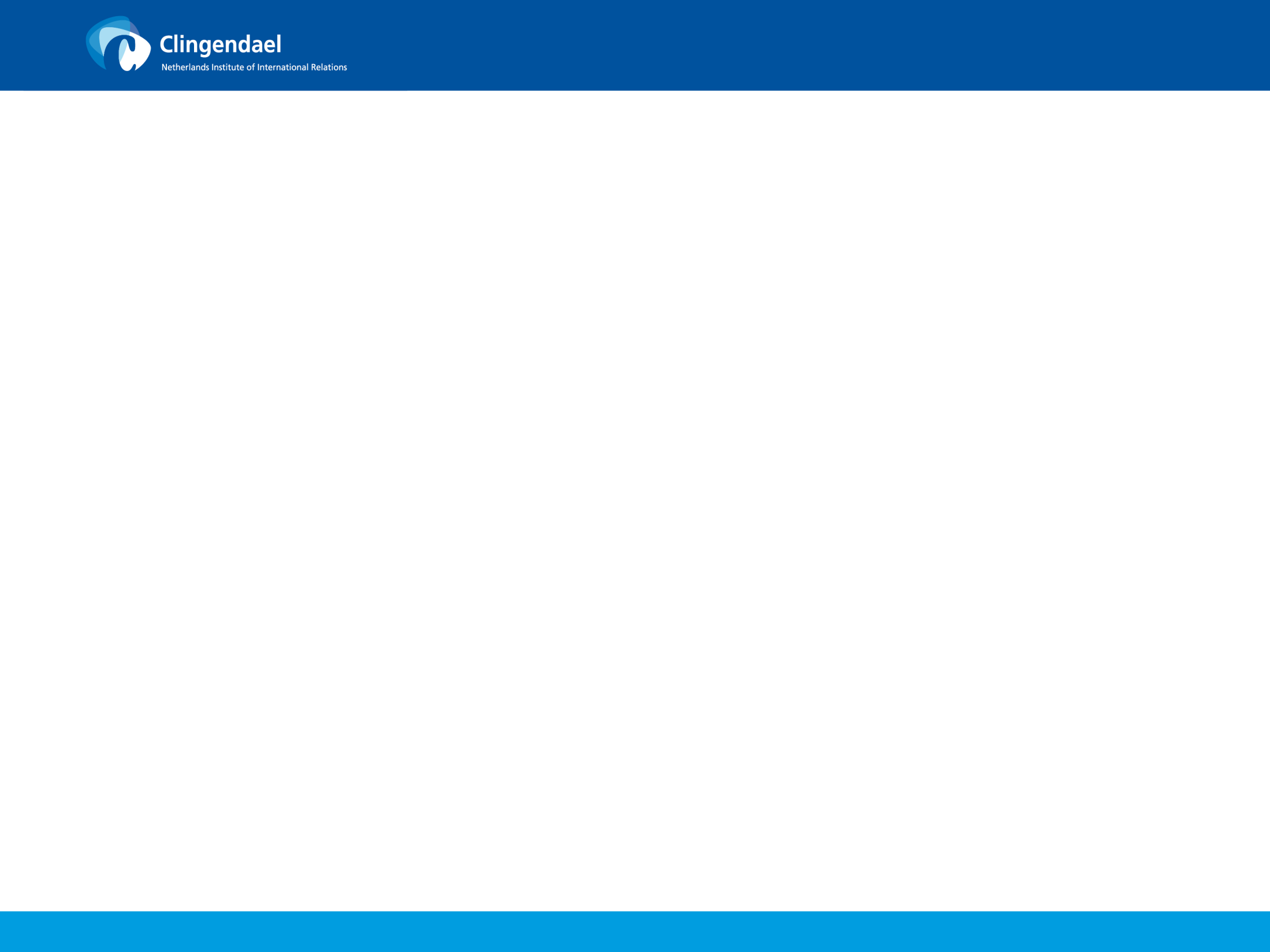 Enforcement
Enforcement
Monitoring (implementation & effects), Investigating and Sanctioning
Starting point
Direct Enforcement / 1ste line : National Authorities / Agencies / Private actors / EU Agencies
Indirect Enforcement / 2ste line : Commission
Challenges
Unclear legislation, Lacking political will/Salience + Lacking capacities (EU+MS)
[Speaker Notes: Hier meteen beginnen: veel zaken zie je dat Cie de eerste lijn nr zichzelf toetrekt.]
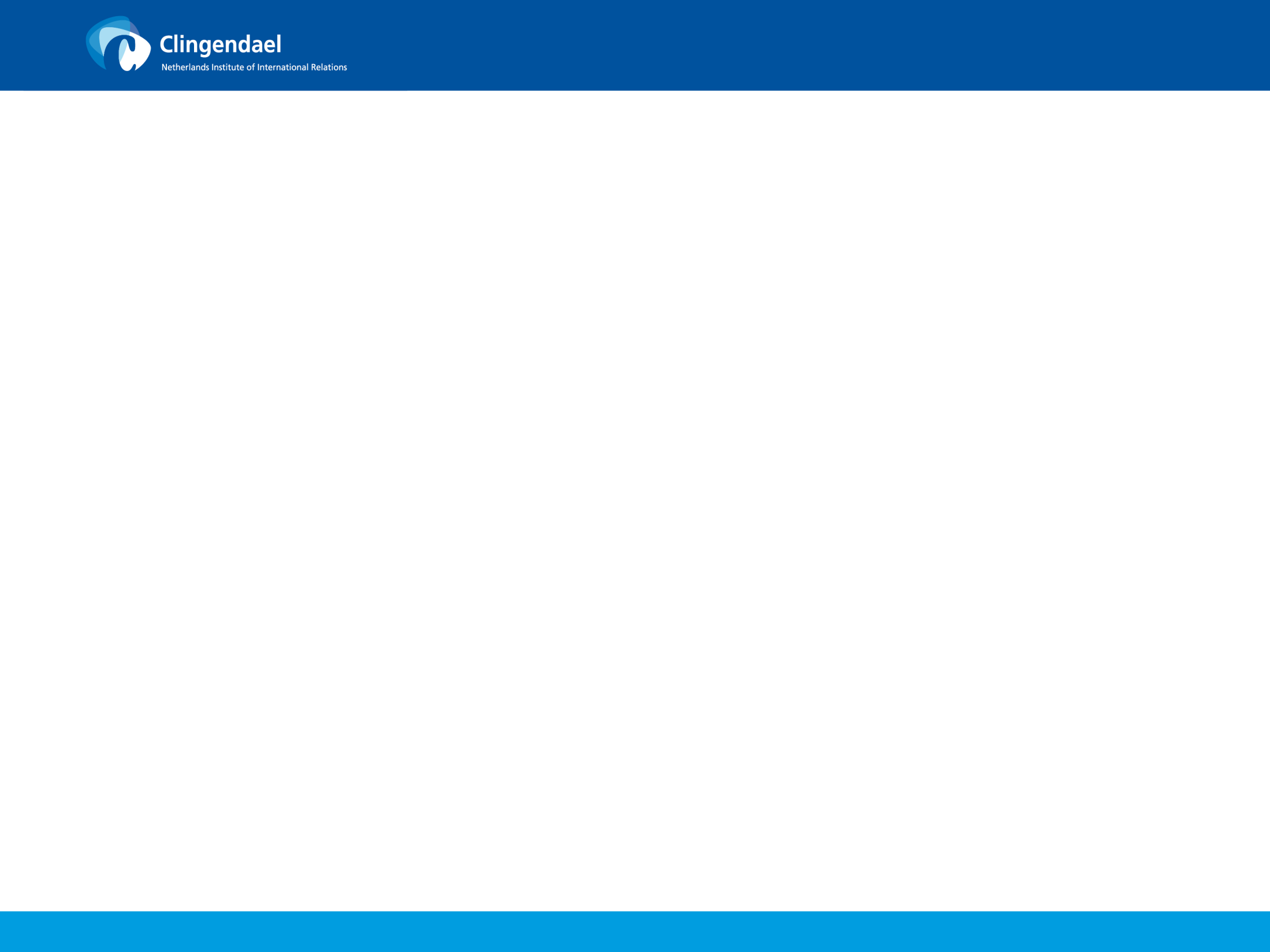 Approaches
[Speaker Notes: Conbination of three: sticks, negotiations & carrots / ‘market networks hierarchies’
Legal: to punish. Takes long, hard to establish (non-implementation is easy; but non-compliance is much harder- eg border control: depends on season, amount of refugees establishing reasons, etc.). Com doubts its willingness + ‘We must do it from Brussels / Scapegoating
Interesting: EU is a legal system, but apparently it does not work like that. Yes, 1 component, but not in isolation.
-> all three models failed in the SGP!?!?
-> can the Commission manage EU? Weaknesses remain – but more importantly, the Commision does not want to be a manager – a laywer, and economist. Not a manager
Ecclectic: but given 1) overload of the centre, 2) importance of the subsidiarity based model: Managerial is most important]
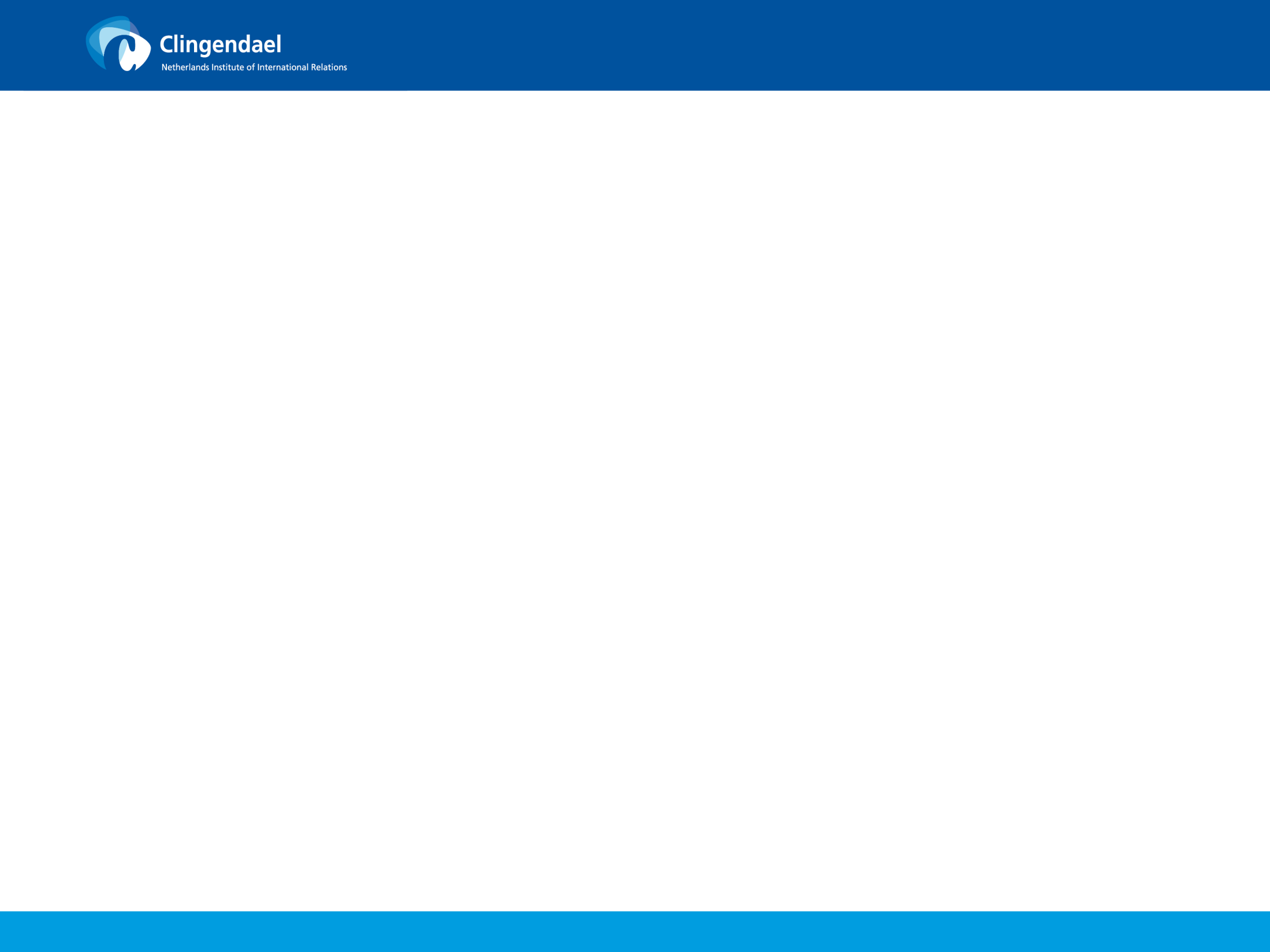 Approaches
To what extent have these approaches worked? 
	Border control, Asylum, SGP?
Centralisation? 
	EU Coast Guard; Weak agencies; Audit Office; Rotten Apples; Regulations 
Capacity building: Willingness / awareness / what systems?
	Can the Commission manage the EU – does it want to?
[Speaker Notes: Conbination of three: sticks, negotiations & carrots

Legal: to punish. Takes long, hard to establish (non-implementation is easy; but non-compliance is much harder- eg border control: depends on season, amount of refugees establishing reasons, etc.). Com doubts its willingness + ‘We must do it from Brussels / Scapegoating
Interesting: EU is a legal system, but apparently it does not work like that. Yes, 1 component, but not in isolation.

-> all three models failed in the SGP!?!?
-> can the Commission manage EU? Weaknesses remain – but more importantly, the Commision does not want to be a manager – a laywer, and economist. Not a manager

Ecclectic: but given 1) overload of the centre, 2) importance of the subsidiarity based model: Managerial is most important]
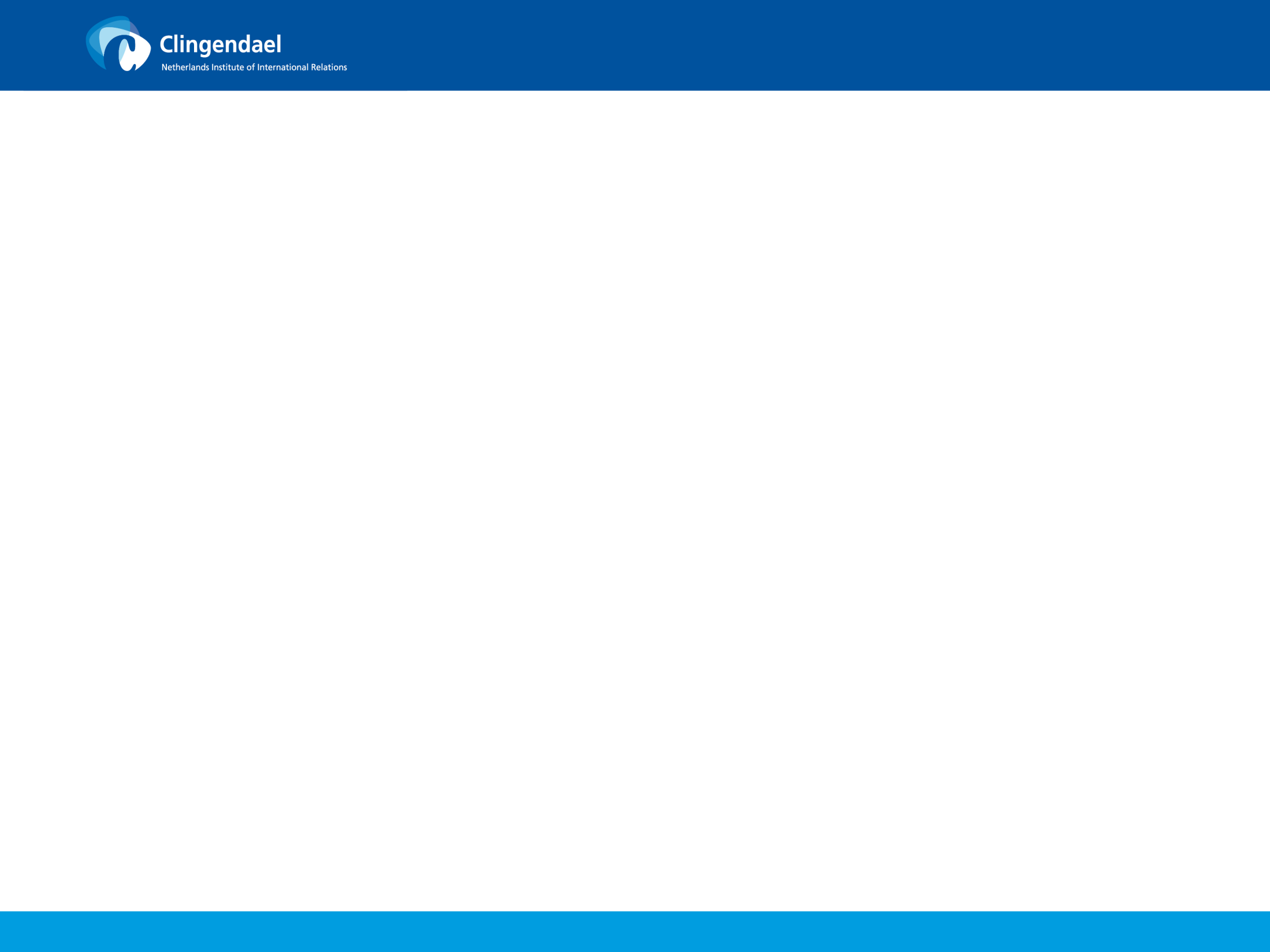 Legal approach
Letters of Formal Notice 1492 (2005) → 727 (2017) 
Infringement procedures conferred to the ECJ 254 → 41
[Speaker Notes: - Lower interest from the Commission to pursue MS + to follow it through]
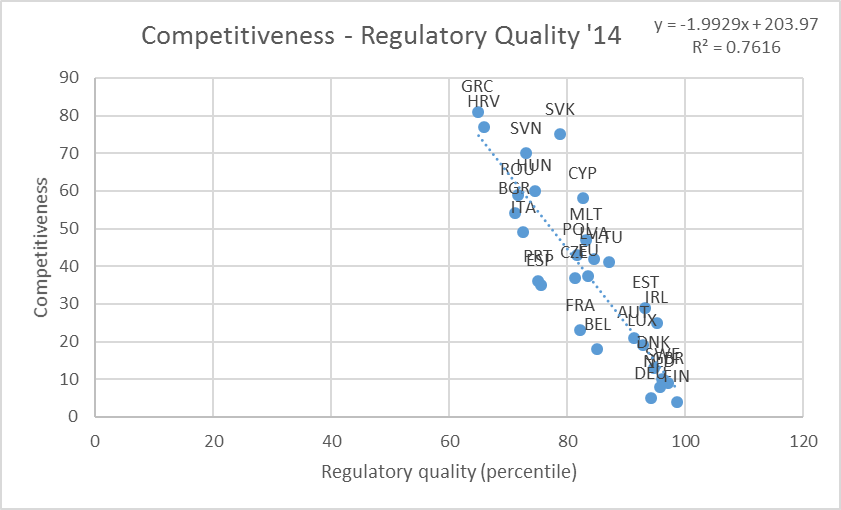 [Speaker Notes: Importance of Institutions
Yes, I understand the frustration regarding Member States as rotten apples]
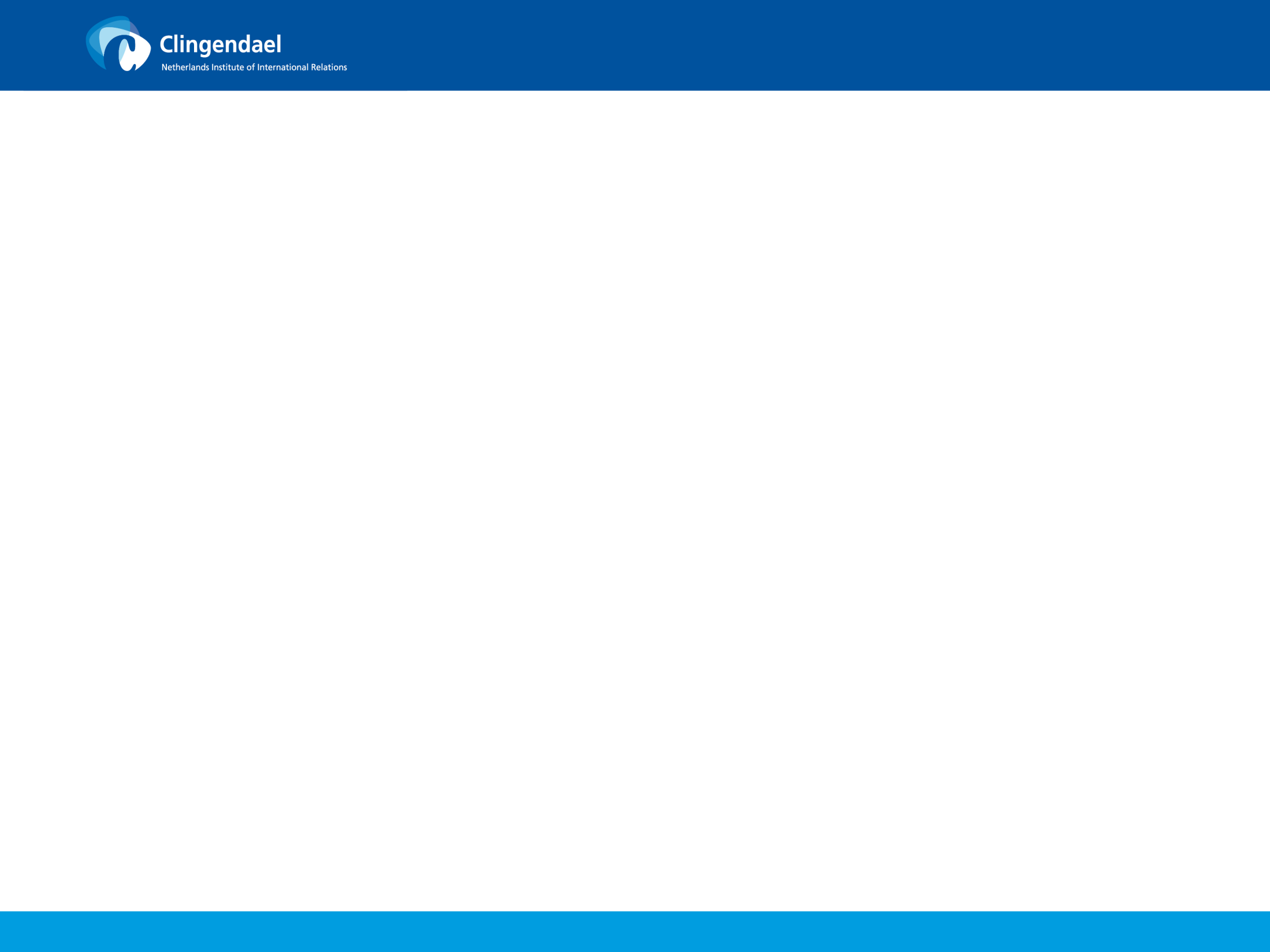 A Template?
‘It does not have to be this way’
[Speaker Notes: It does not have to be this way: werd in een interview gezegd: we can do it better.]
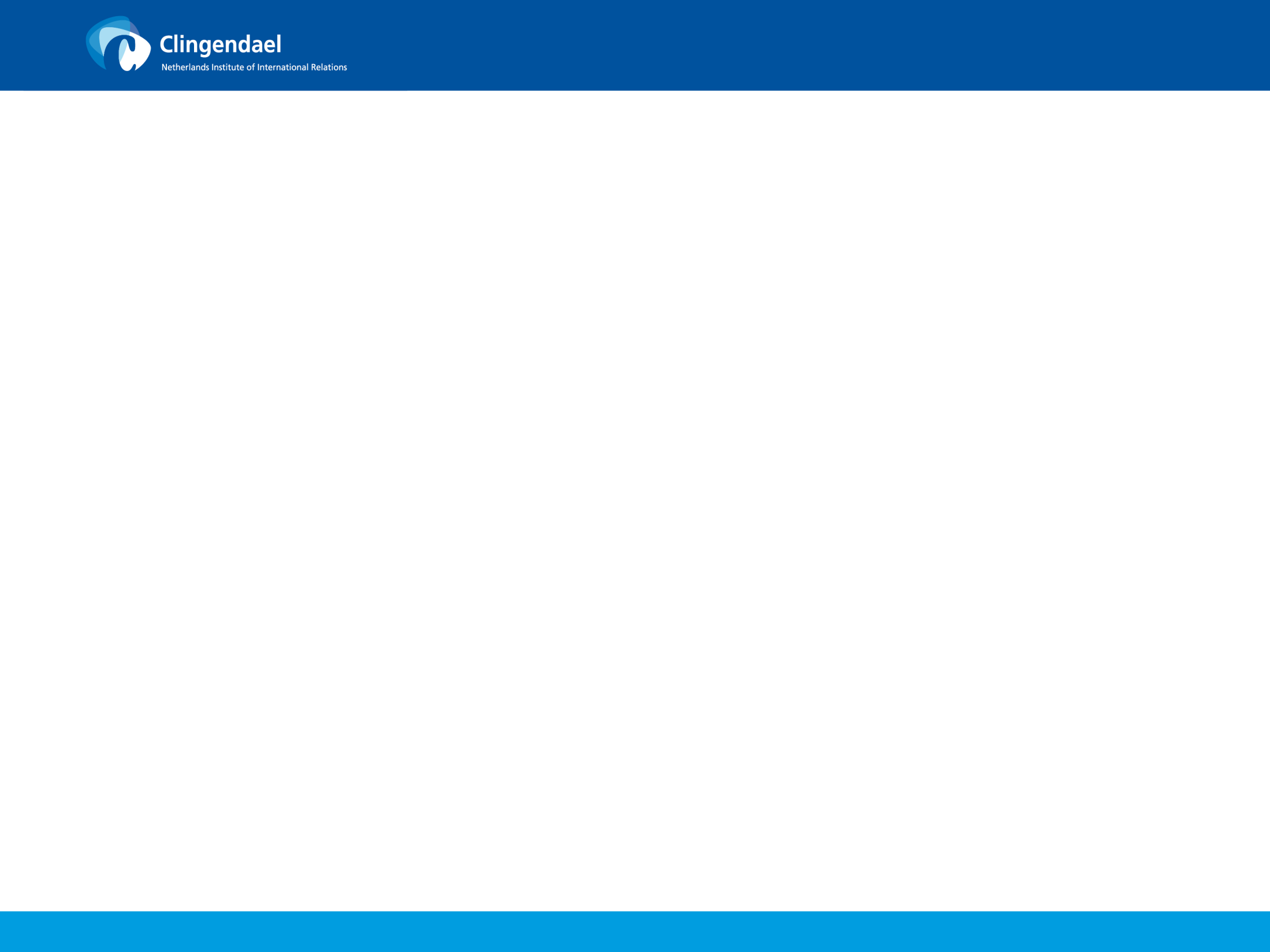 The Miracle of EFSA
Legal environment
Legal environment
Decentralised + Centralised system + Network

Team inspections + Transparency

At a distance from Commission

=>Common Culture
Aviation Safety, Medicines, Competition (?)
[Speaker Notes: benadrukL 30, 250, 1500 – en kranten-artikelen]
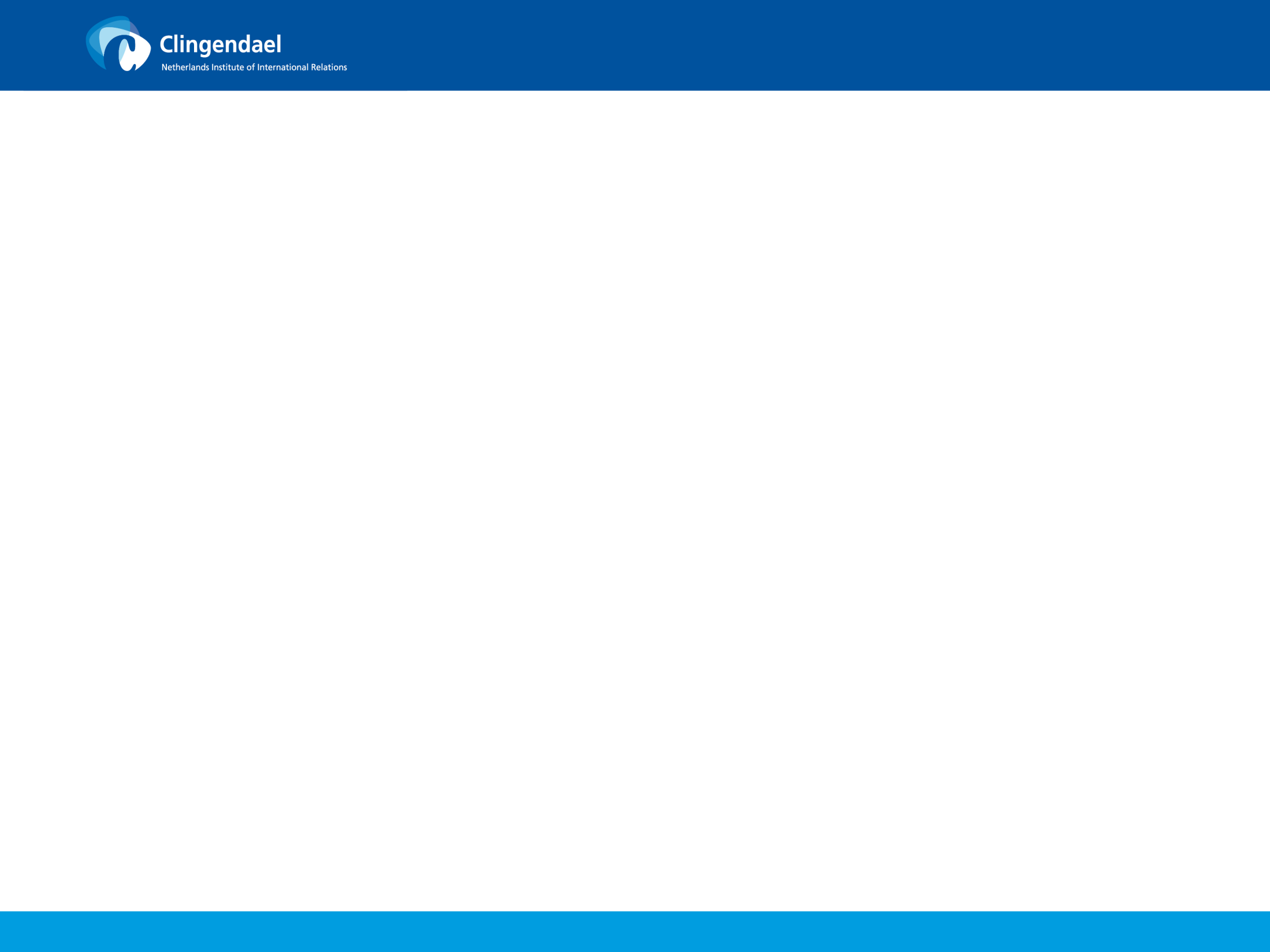 ‘Light approach’
National Productivity Boards, 
Independent Fiscal Authorities
Regulatory authorities (‘ATR’)
7 MS, different, under-resourced, weak network, national focus (not a role in EU policy)
Commission: Checks ‘implementation’, not application/effectiveness
Few countries, the same countries (+/- 25%)
Weak networks, no shared EU-culture emerging
Who is in charge?
National sovereignty & sensitivities
‘Light’ approach
Commission in a difficult position, but also short of ideas & not keen on involving national authorities
Centralisation by default (but will not work, and certainly not with ‘borders’)
 A model: practically irrelevant of matter of education?
[Speaker Notes: We may have a model, but we need to educate policy makers: to specify in the legislation, to train Com / ECA etc that they have 2nd order control]
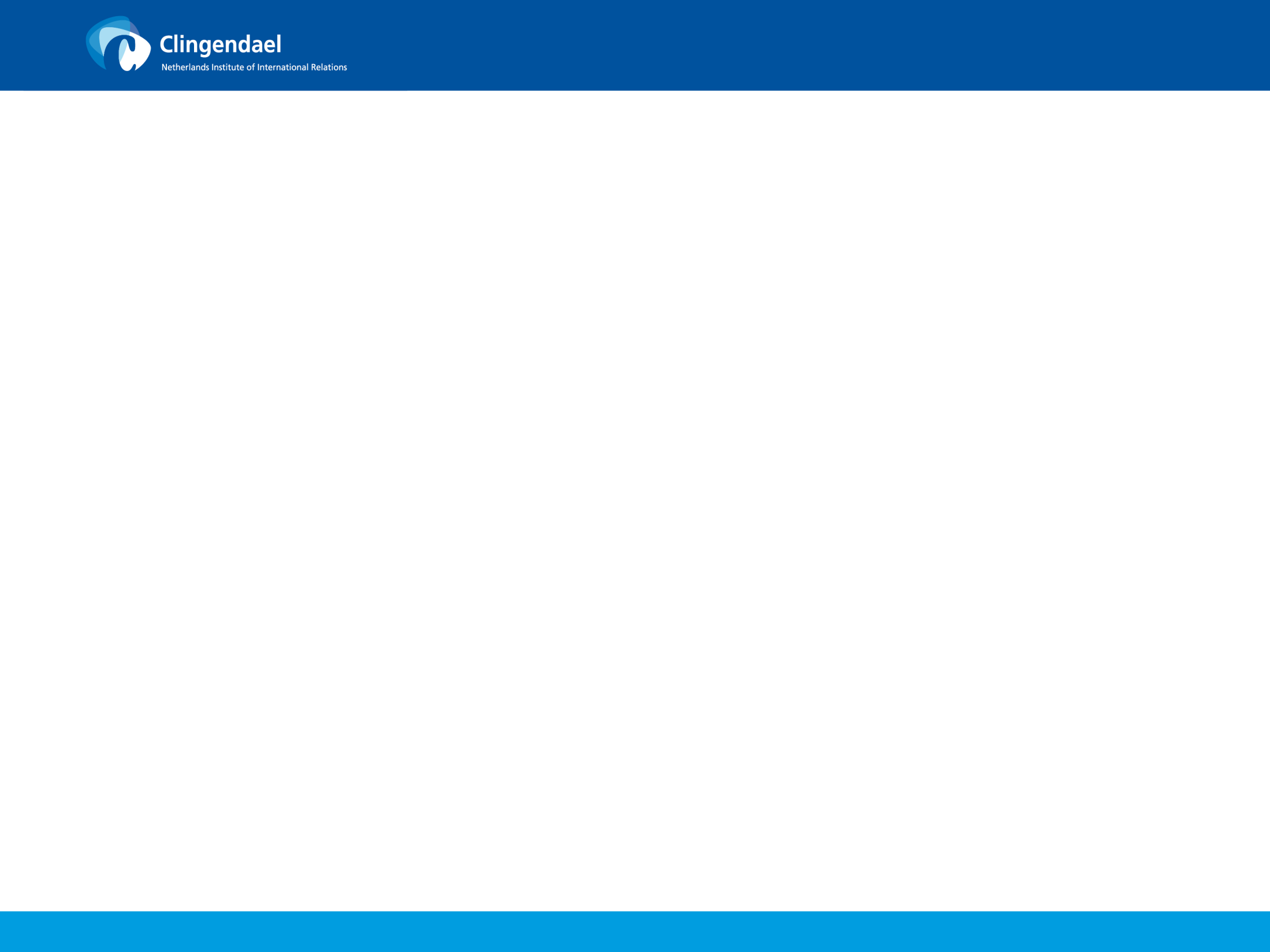 Commission as manager?
A multilevel management deficit?
Too much Law & Politics?
How to build strong national institutions & networks?
An Enforcement Template?
Strong national institutions + Network Agency outside the Commission + Commission as manager/initiator
Or reinvent the wheel in all areas?
How to overcome resistance in Com, MS, and Parliaments?
What role for the Commission? 
Does not like agencies, separation of tasks, nor management role
[Speaker Notes: Essence: Too much of the legal and soft; too little management – but can it work??
Laatste opmerking: Enforcement is essential to solve: for trust, for public support. Hence, the question is this a model?? If so, it also means that the EU has the wrong model (political)]